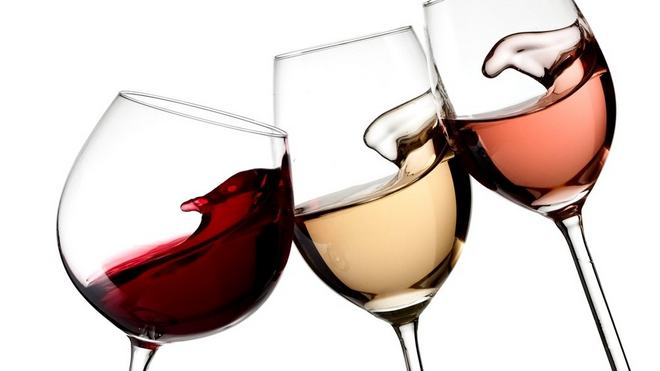 L’association des Etudiants Oenologues de Toulouse
vous présente
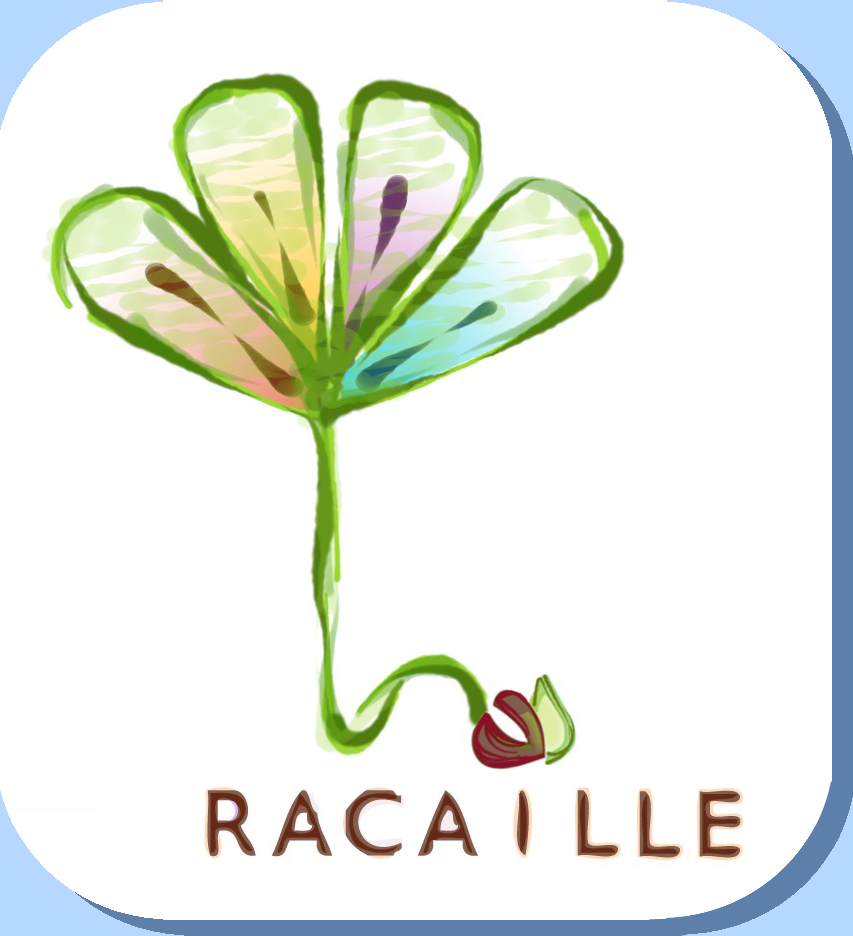 Boire avec Racaille

Vins du SUD-OUEST
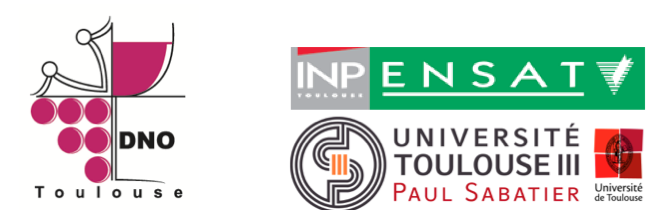 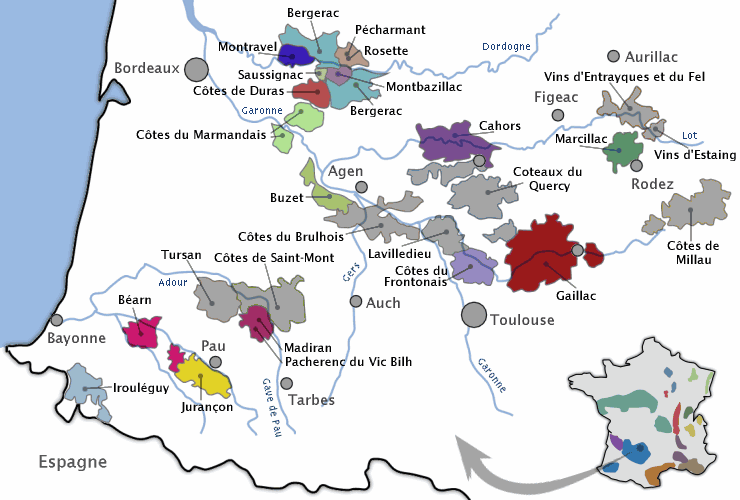 Les vins du Sud-Ouest
Grande région viticole
Culture du vin ancienne
Qualité montante
Nombreux cépages et appellations
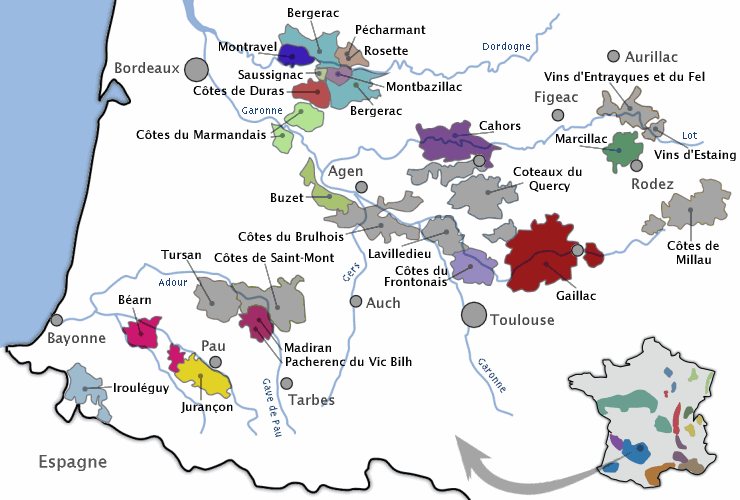 Producteurs du Plaimont : Thibault de Bréthous
2011 Saint Mont
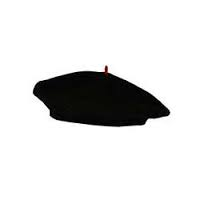 Vin dès le XI ieme siècle (moines bénédictains) 
XXème siècle: vin pour distillerie en majorité
Cave Coop née en 1979 (fusion de 3 caves+2 en 99)
40 millions de bouteilles
98% de Saint-Mont et 48% de Madiran 
Gamme très vaste de vins et d’appellations (Saint Mont, Madiran, Pacherenc, et IGP)
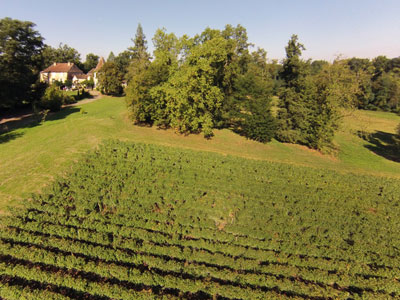 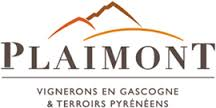 Plaimont Producteurs: Thibault de Bréthous
2011 Saint Mont
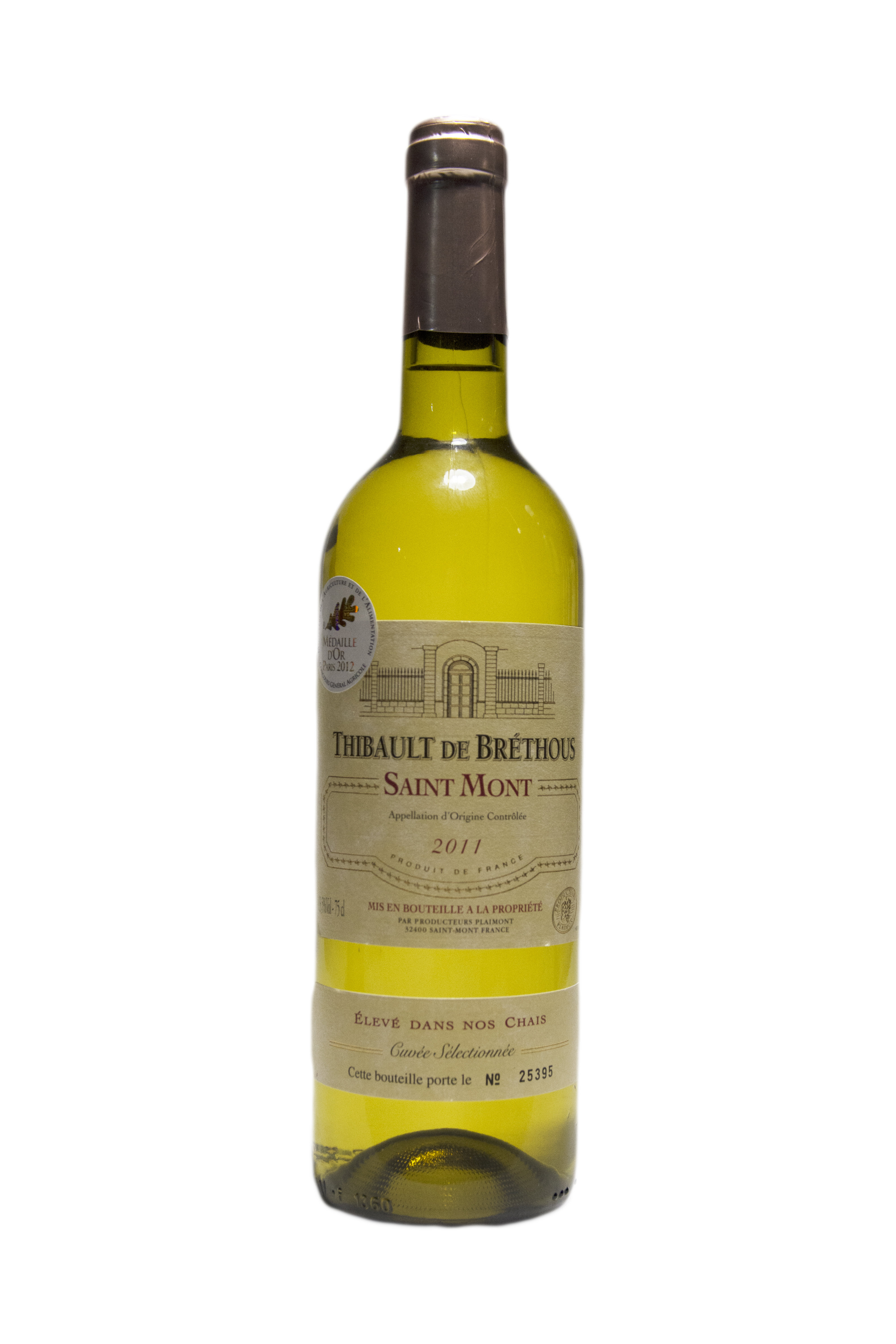 Cépages emblématiques de l’appellation
       Gros Menseng, petit Courbu, Arrufiac

Vignes âgées de 30 à 40 ans minimum

Rendements limités et sélection parcellaire

Vendange de nuit, macération pelliculaire sur le Gros 
    Menseng

Préssurage inerté, maitrise des températures

30% de fût
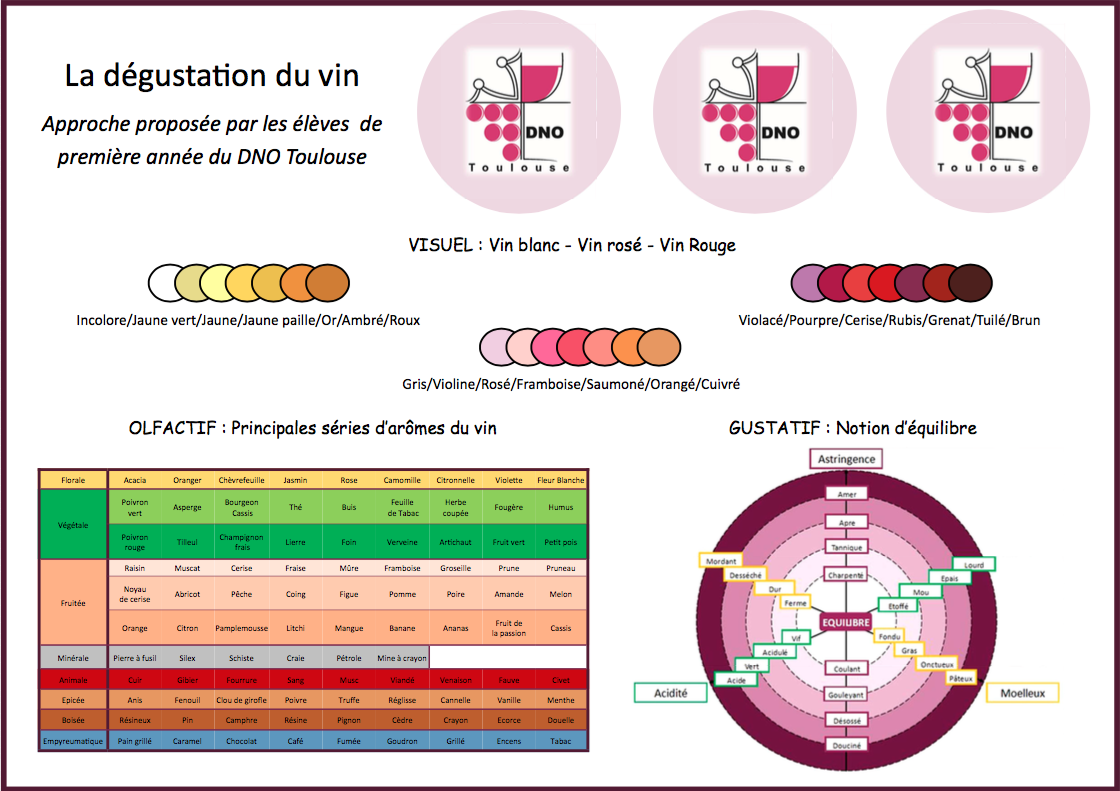 Plaimont Producteurs: Thibault de Bréthous
2011 Saint Mont
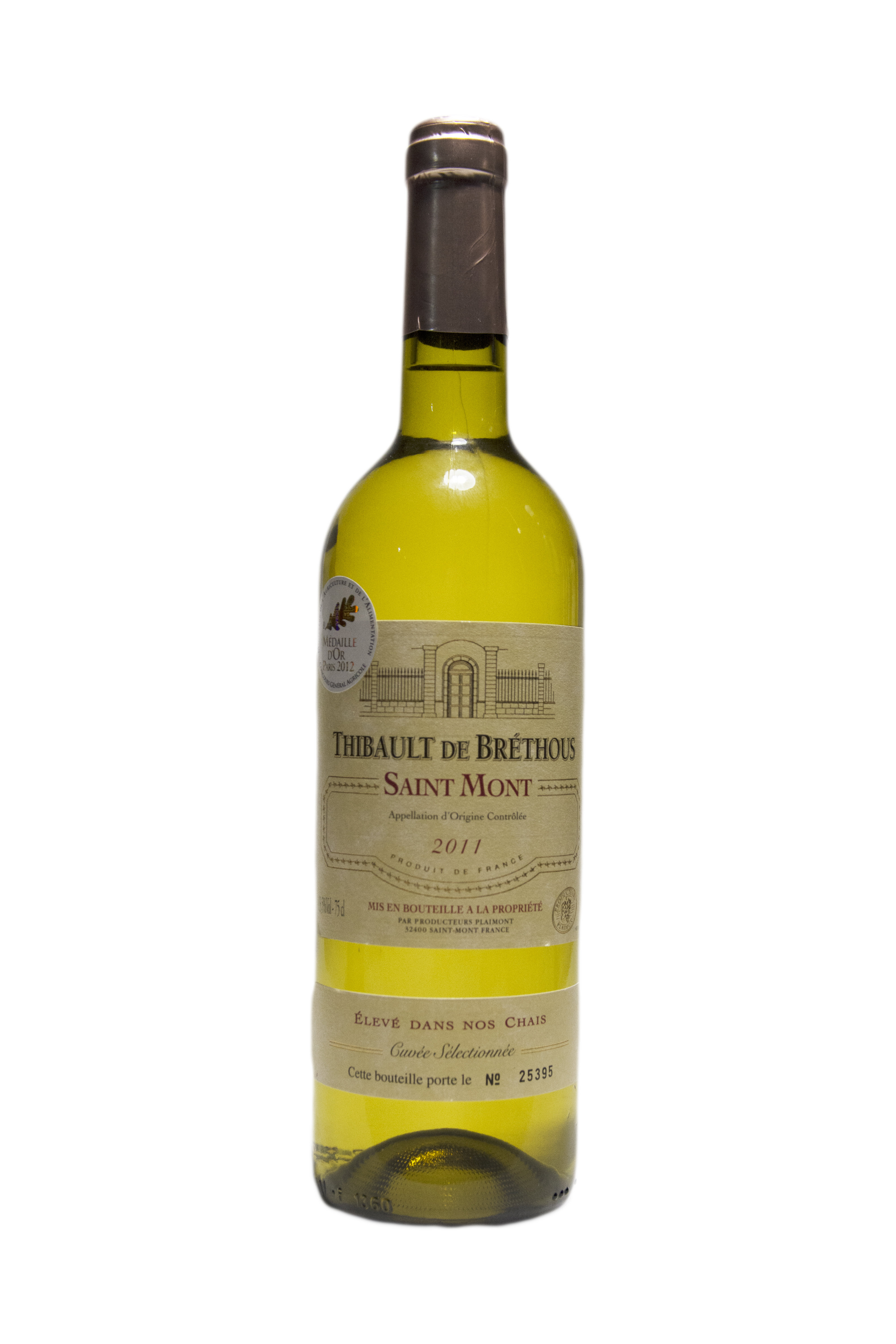 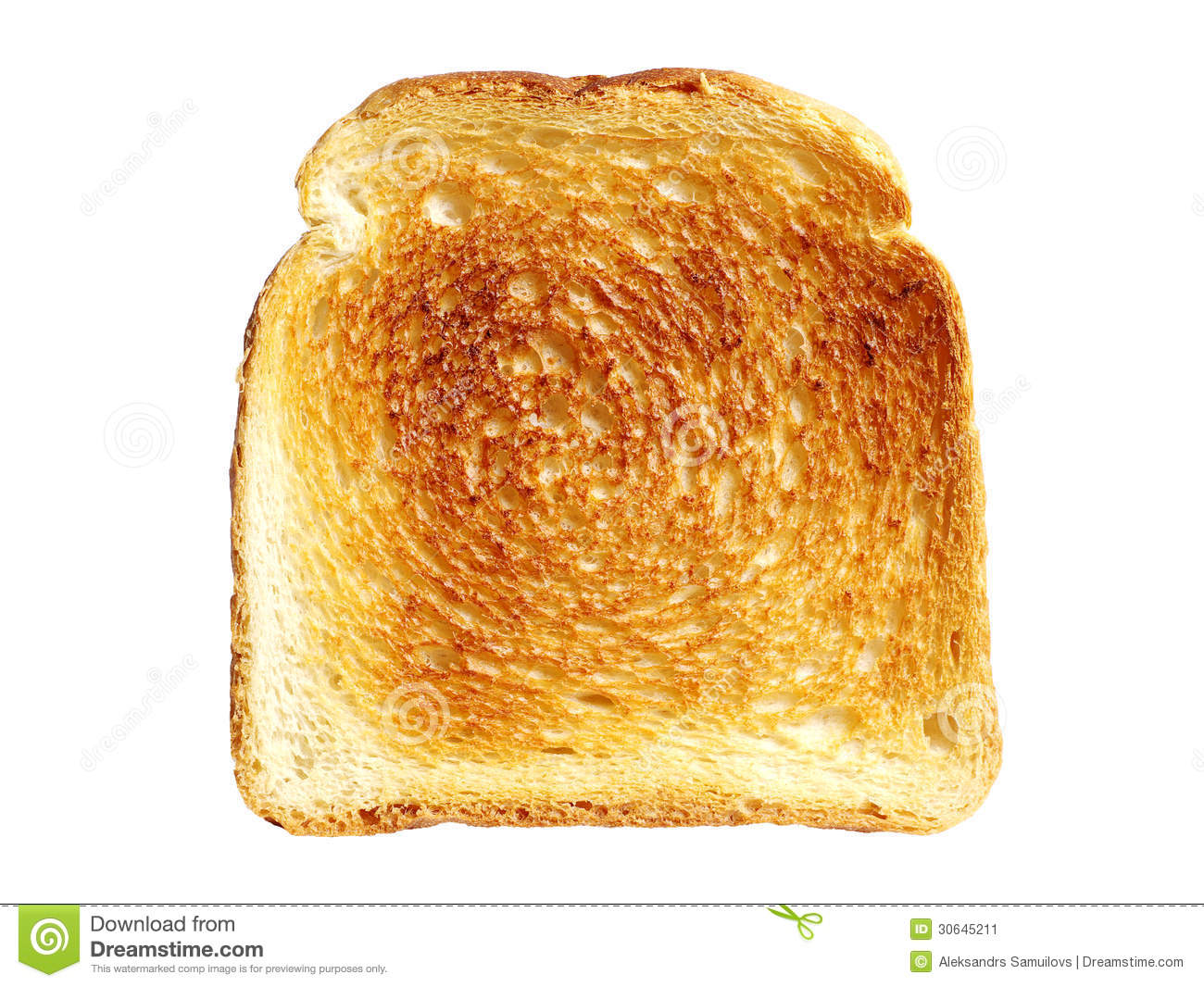 Robe  Jaune brillante

Nez  Agrume intense
	  Fruits jaunes mûrs

Bouche    Attaque fraiche
  Belle acidité qui se développe en milieu/fin
	de bouche 
  ensemble fruité, ample

 Accords mets & vin 
Poisson blanc/ fromage de chèvre
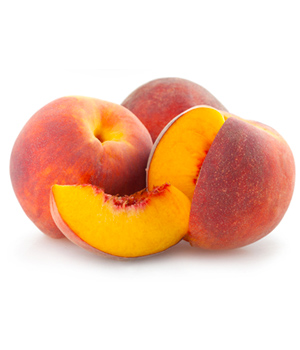 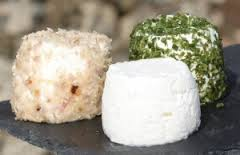 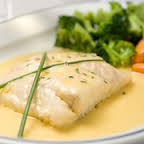 Domaine Le Roc : La Folle Noire D’Ambat
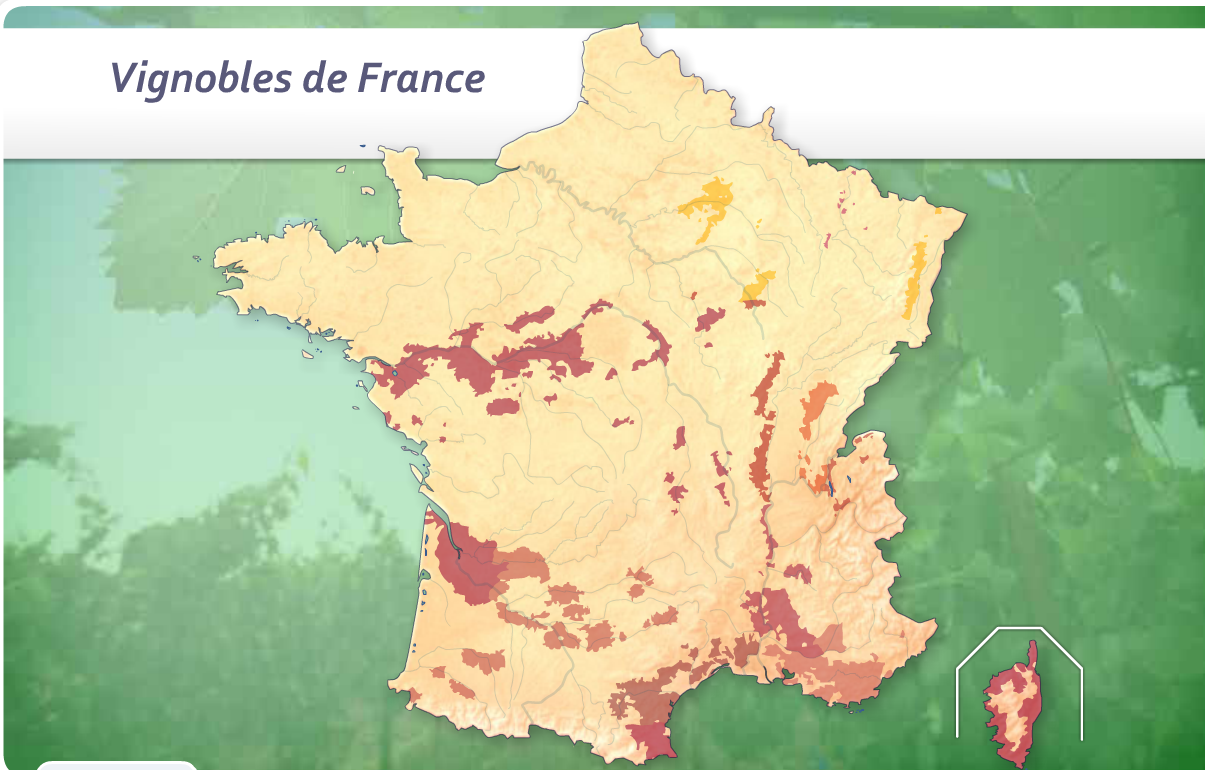 Fronton
Domaine Le Roc : La Folle Noire D’Ambat
Domaine familial : famille Ribes depuis 1974
Vignoble de 22ha

Rouges : Négrette, Syrah, Cabernet
Bancs : Sémillon, Muscadelle, Chardonnay, Viognier.

Travail sur l’harmonie entre le sol et la vigne
Enherbement dès 1981
Moutons pâturent dans les parcelles l’hiver

Nombreuses nominations au guide Hachette ou à la RVF
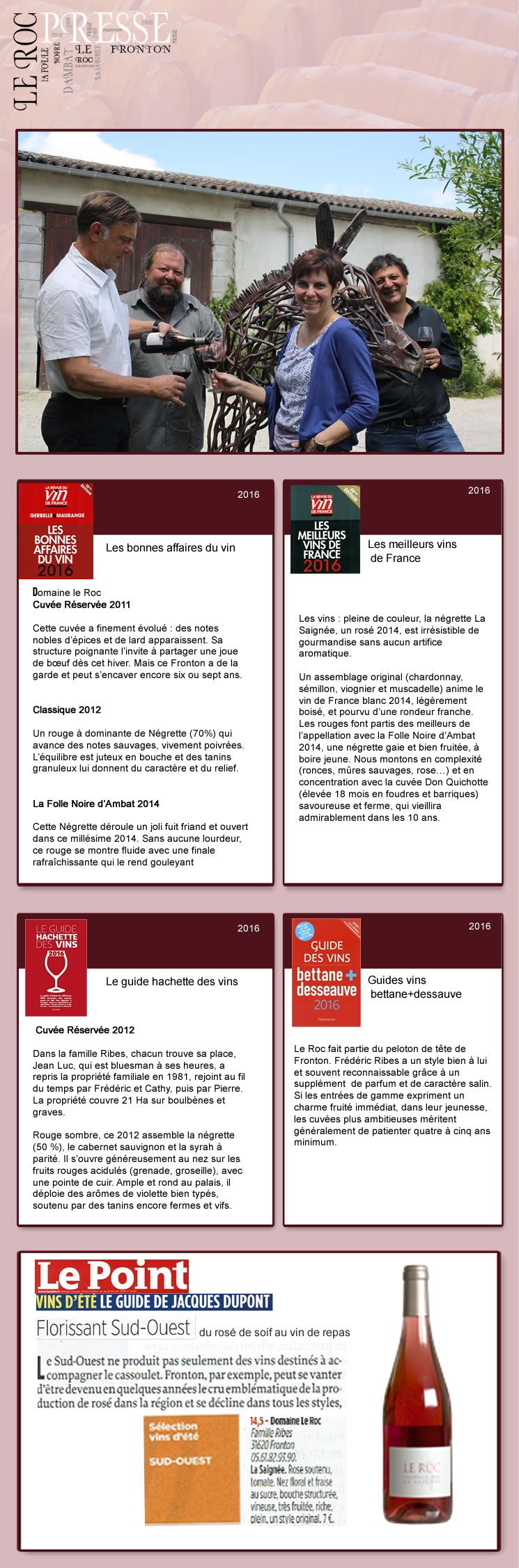 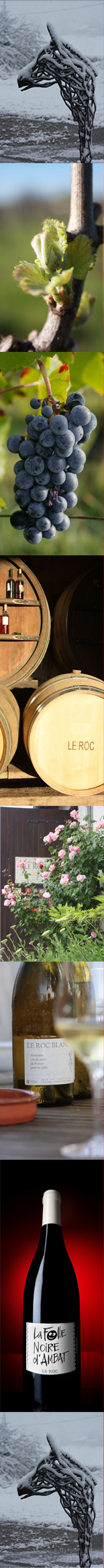 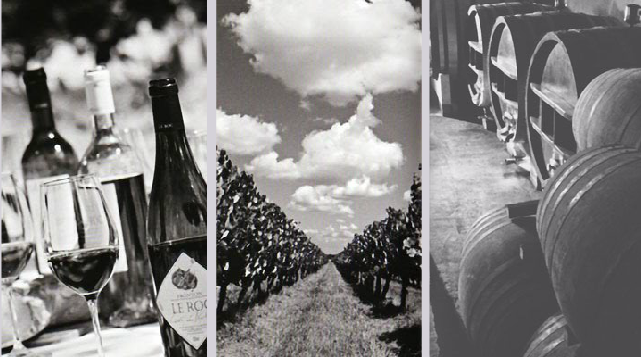 Domaine Le Roc : La Folle Noire D’Ambat
Terroir : terroir particulier de fronton riche en boulbènes (sable + argile) 

100% Négrette

Vinification : mise en cuve par simple gravité , foulage léger

Élevage en foudre de 20hL.

Pigeages et remontages réguliers

Travail au domaine avec le minimum d’intrants, et de machines dans le vin (turbo pigeur par ex)
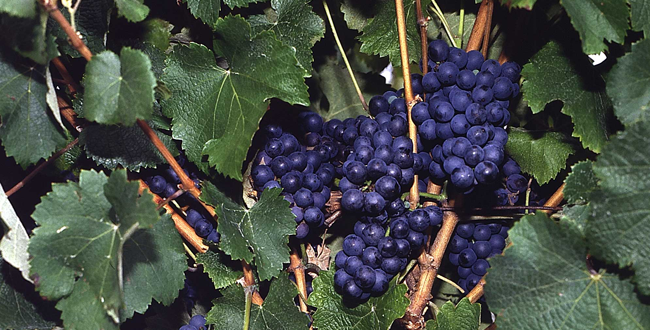 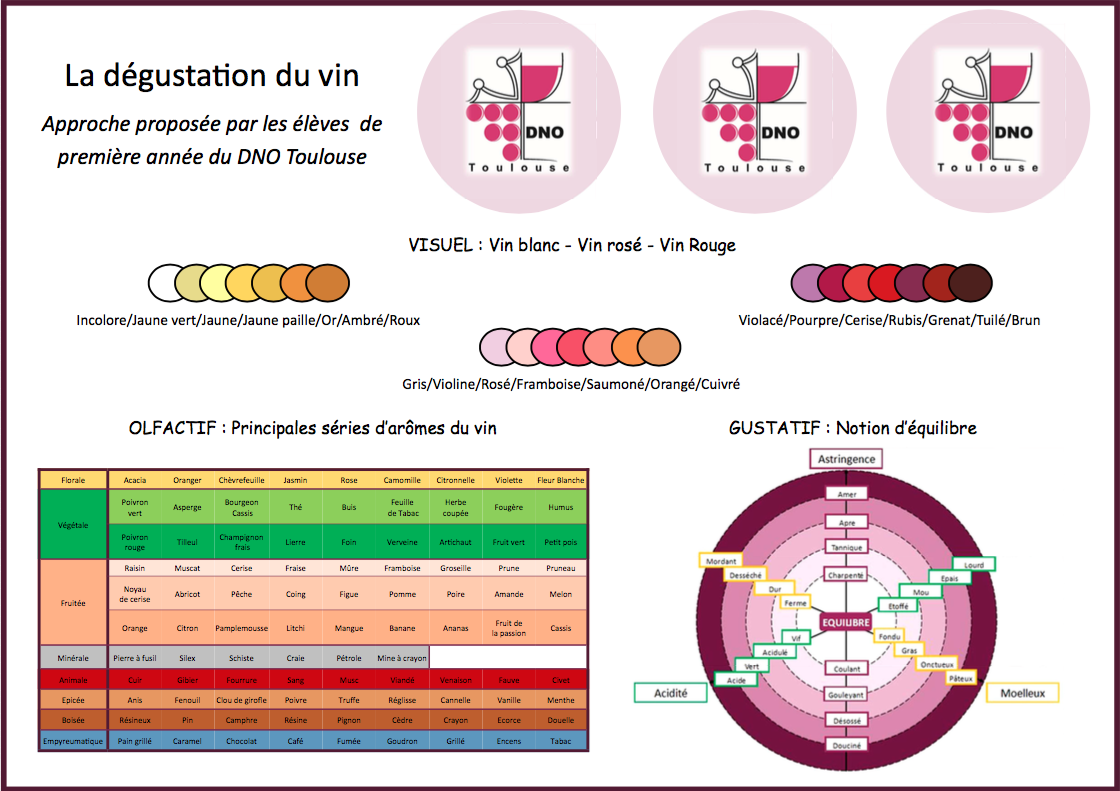 Domaine Le Roc : La Folle Noire D’Ambat
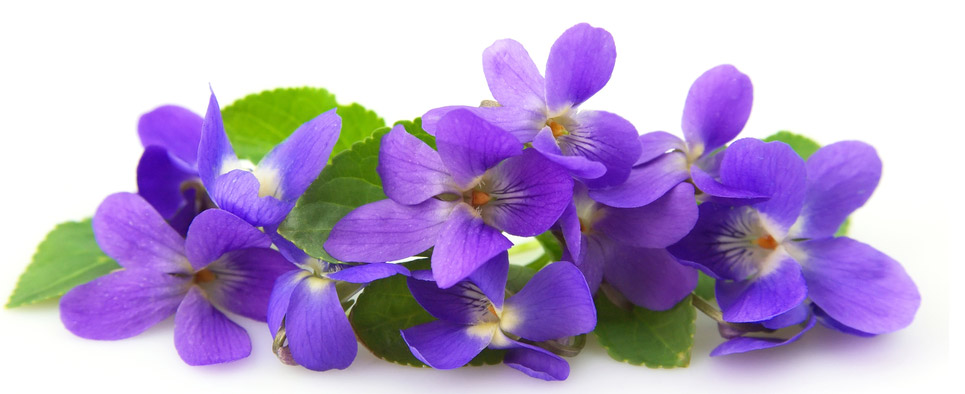 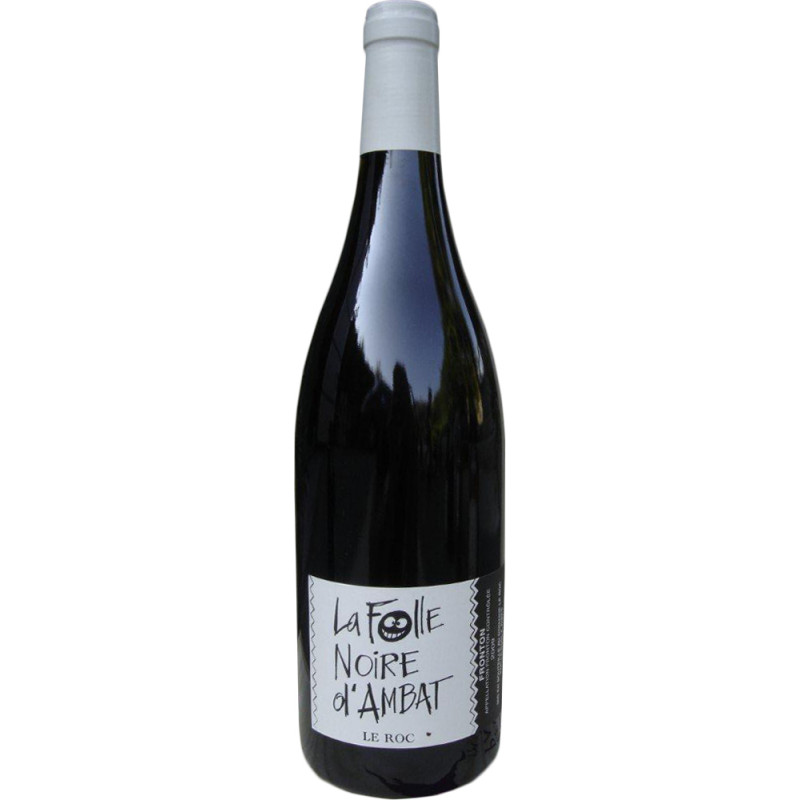 Robe  Grenat, reflets violets

Nez  Violette intense
             Mure 
	  Note poivrée

Bouche    Fruité et floral
Bouche    Structure lègère

 Accords mets & vins : à l’apéritif, du saucisson ou un cassoulet
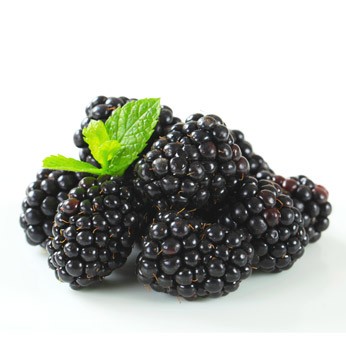 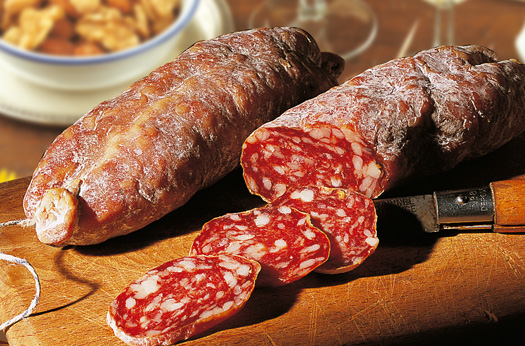 Château les Vignals : Symphonie
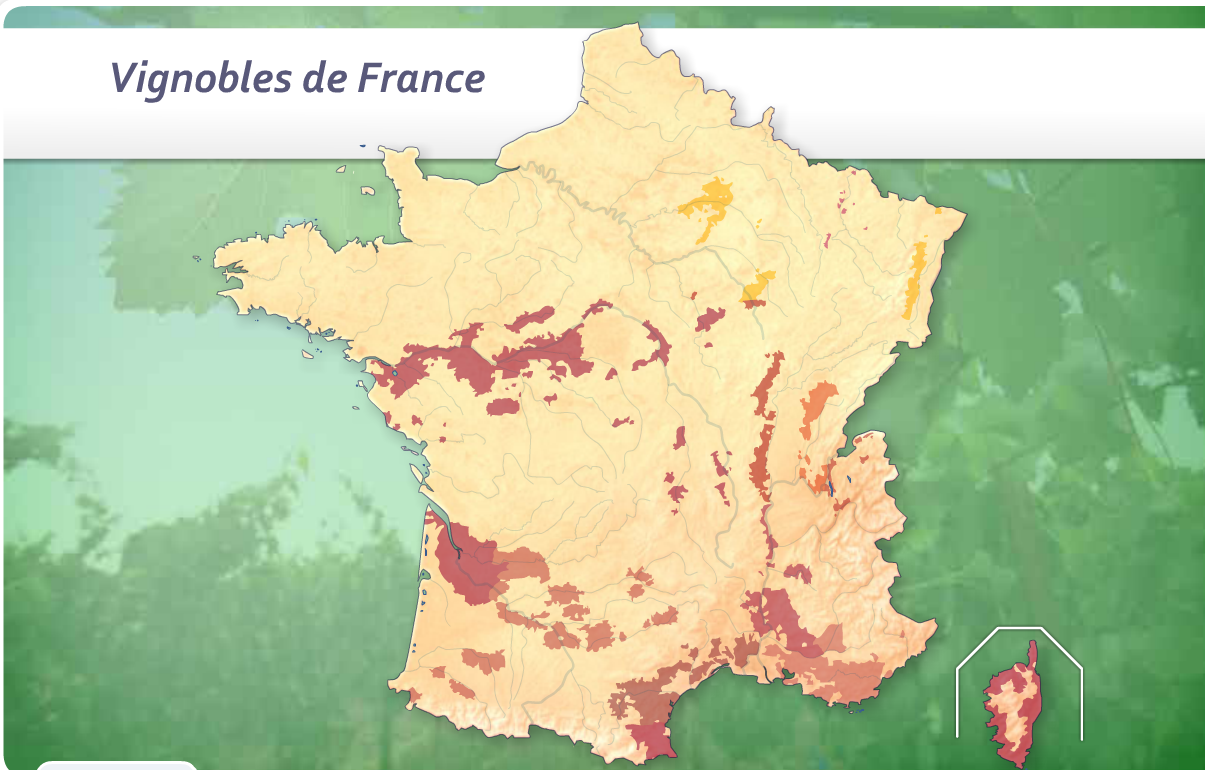 Cesteyrols
(Gaillac)
Château les Vignals : Symphonie
Historiquement : dépendance d’un monastère

Domaine familial : famille Vanoli

Braucol, Syrah, Merlot, Duras, Cabernet

70 Ha certifiés en Agriculture Biologique

AOC en 1970
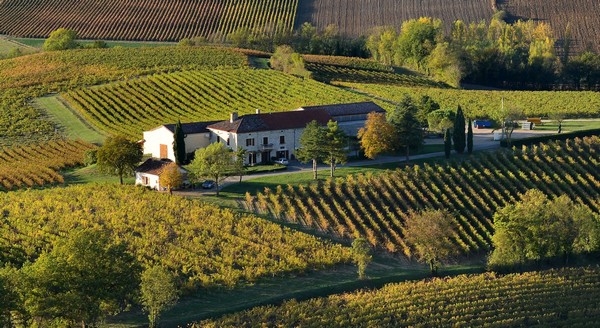 Château les Vignals : Symphonie
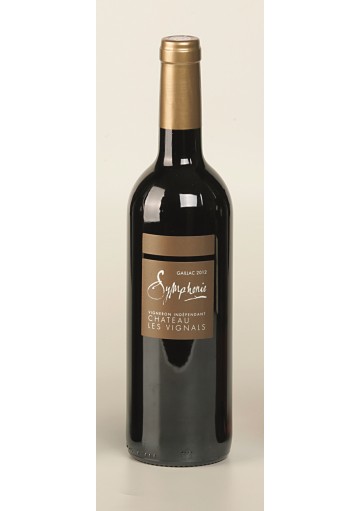 AOP Gaillac

Vendanges manuelles, production mesurée

Vinifié traditionnellement, en cuve inox

Passage en barrique et foudres de 25hL pendant 1an

 60% Brocol, 30% Merlot, 10% Cabernet Sauvignon
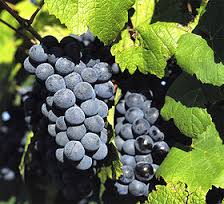 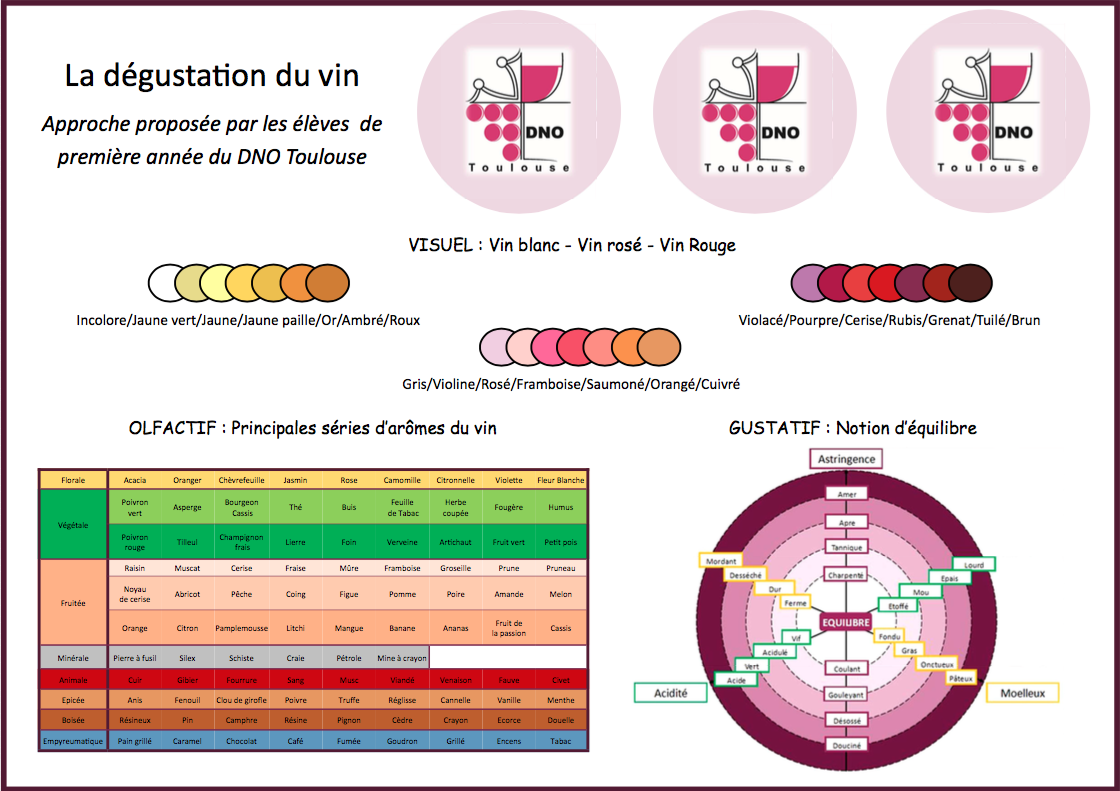 Château les Vignals :Symphonie
Robe  pourpre/ reflets rubis

Nez  Fruits mûrs
	  torréfaction

Bouche    Attaque franche
Bouche  charpente tannique
	  aromes fruités, finale épicée/torréfiée

 Accords mets & vins : Magret de Canard!
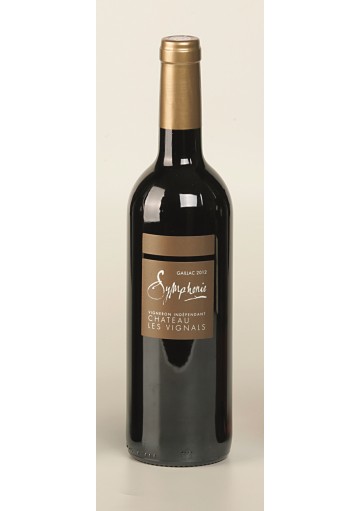 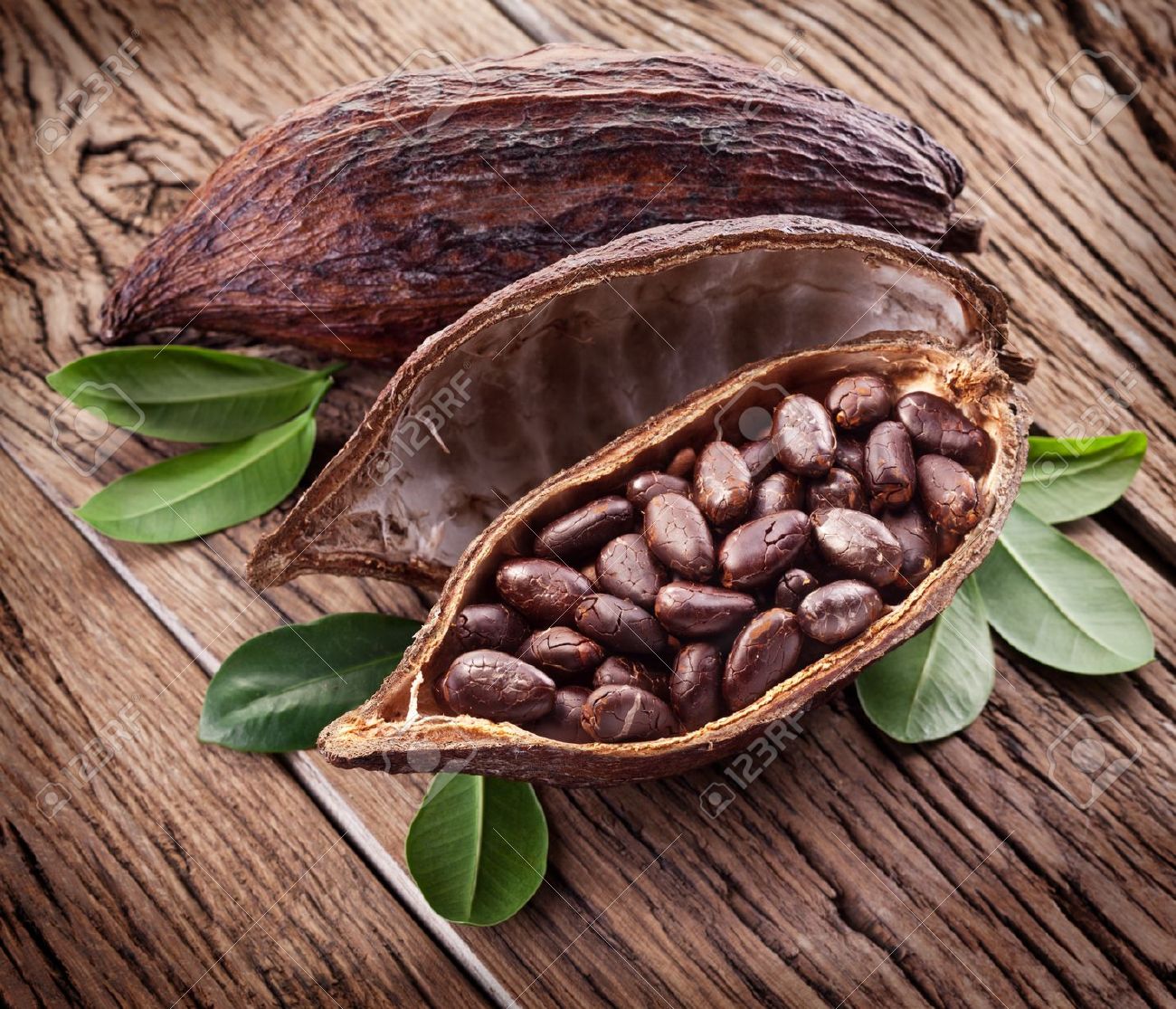 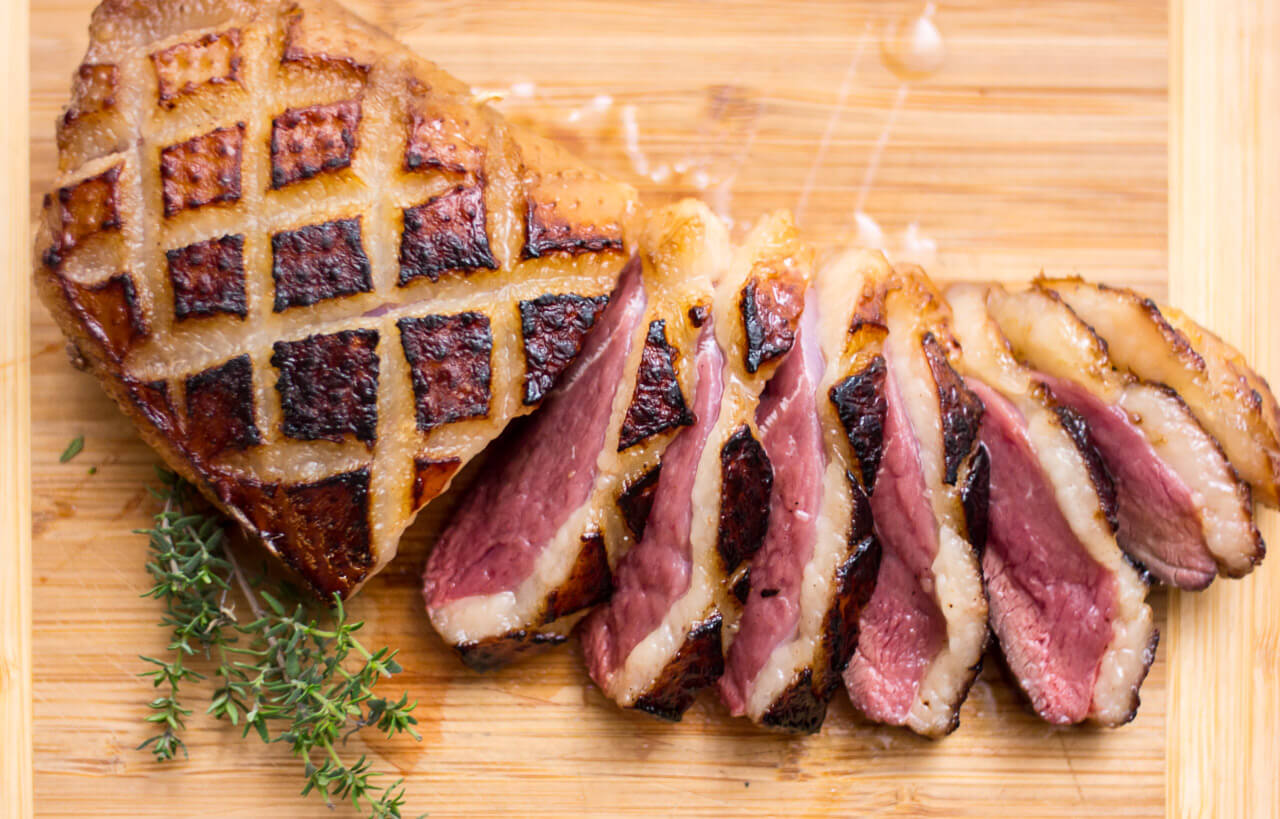 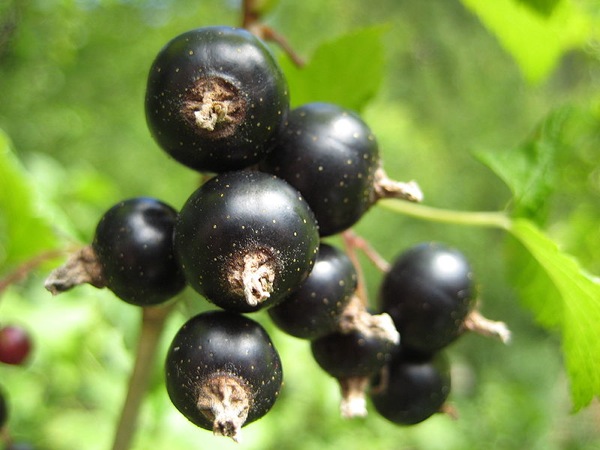 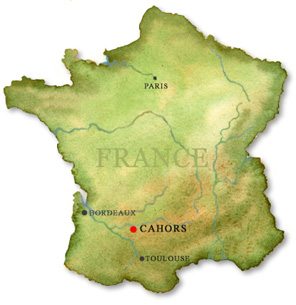 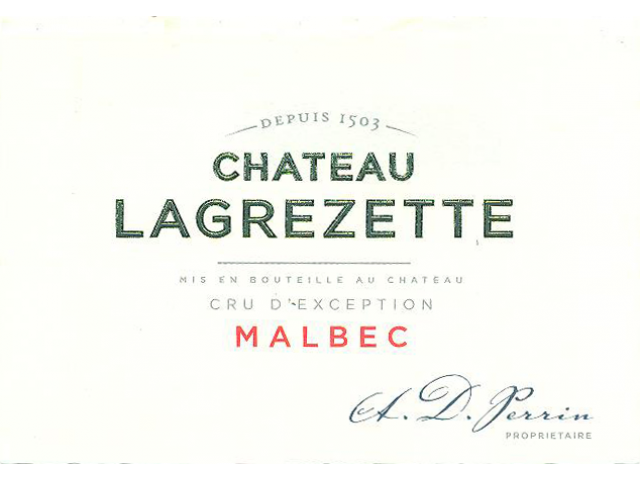 CHÂTEAU LAGREZETTE
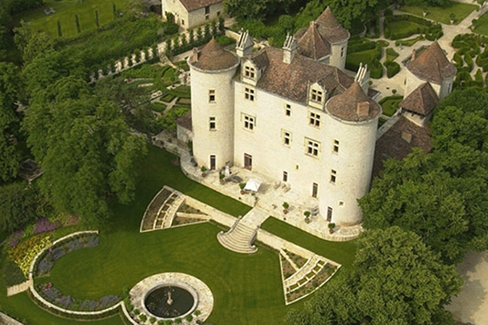 L’histoire du Château Lagrézette remonte au XIIe siècle 

500 ans de Malbec
Propriété d’Alain Dominique Perrin depuis 1980 
=>  ex-PDG du groupe Richemont (Cartier, Van Cleef and Arpels, Jaeger Lecoultre, IWC, Panerai, Piaget, Montblanc…)

AOC Cahors  1971
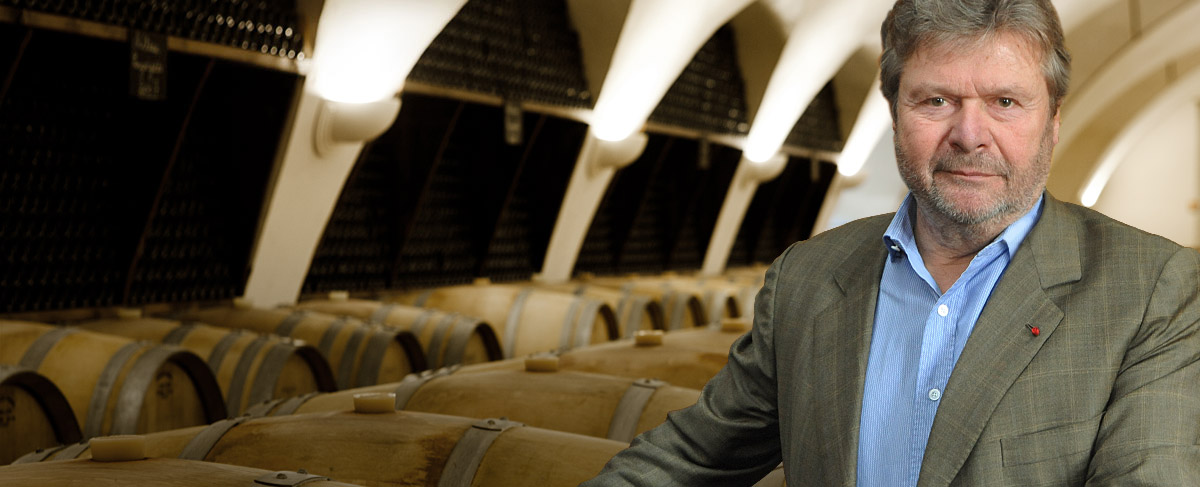 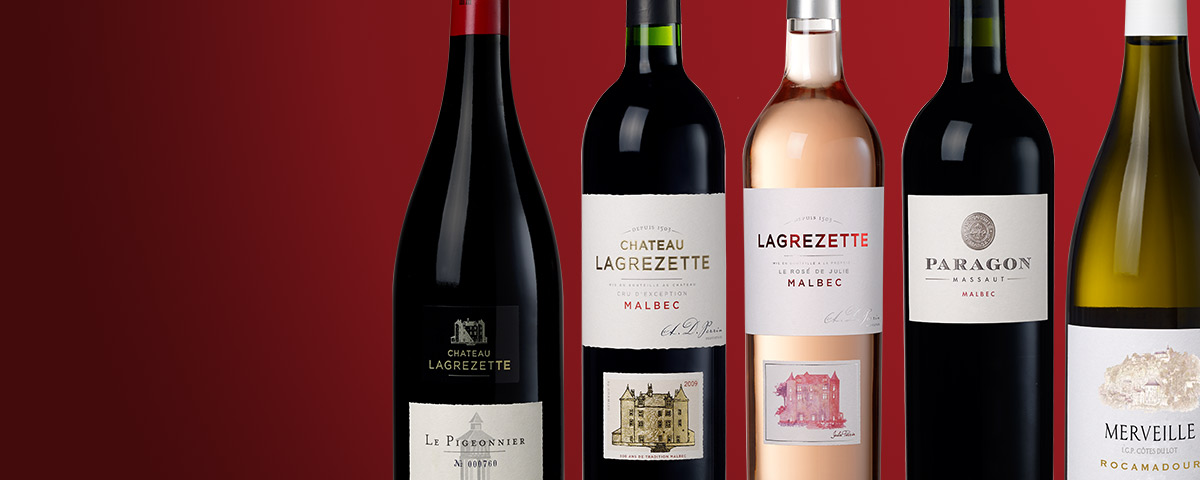 90 ha, 4 terroirs pour 7 cuvées de rouges et 3 cuvées de blancs
CHÂTEAU LAGREZETTE
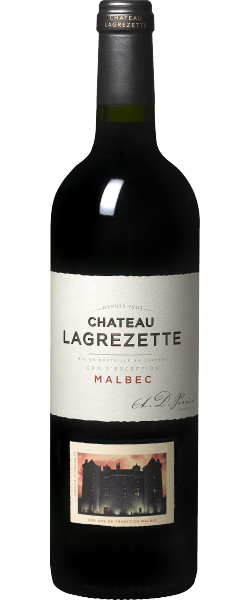 87% Malbec, 12% Merlot, 1% Tannat

Vin de garde (15ans)

1er cru du domaine, Rdmt : 40 Hl/ha 

Vignes de 20 à 30 ans, sol argilo-calcaire

Vendanges manuelles, égrenage des raisins à la main

Macération à froid 4 jours, FA et macération longue 4/5 semaines à 28/30°C

FML et Elevage 18 mois barriques chêne neuf
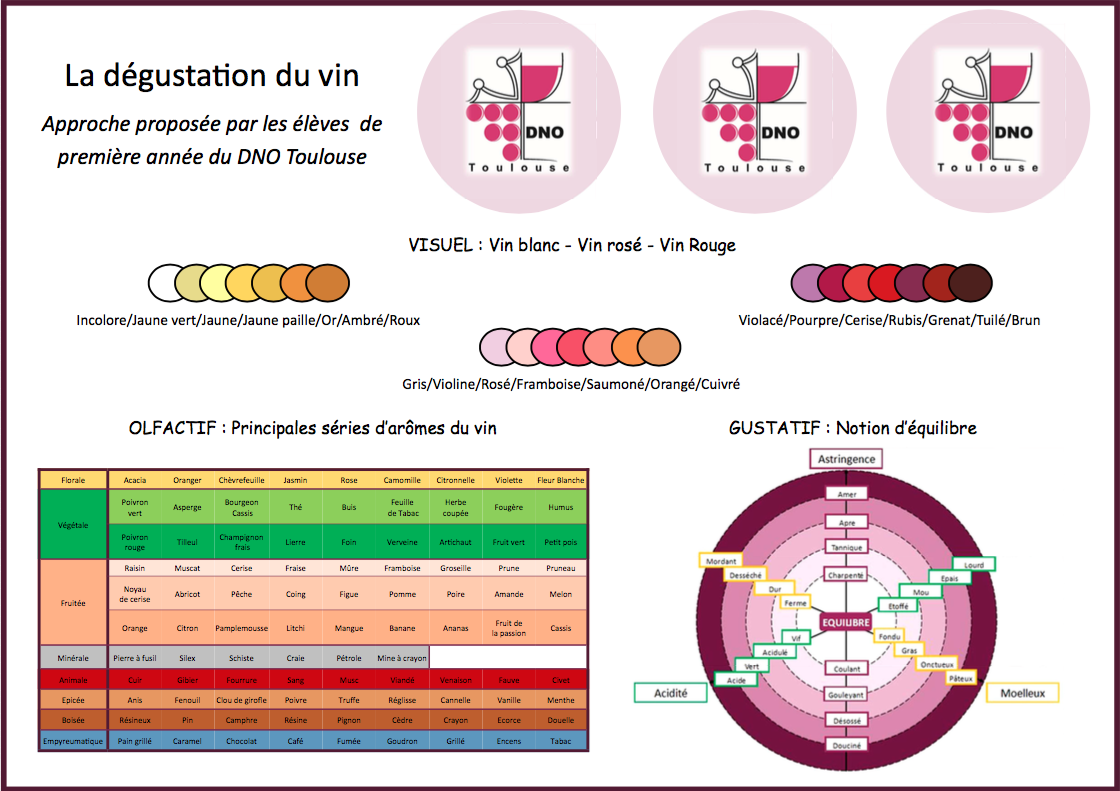 CHÂTEAU LAGREZETTE
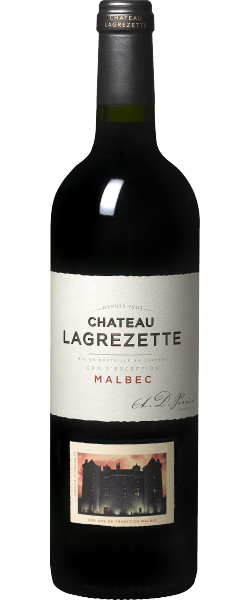 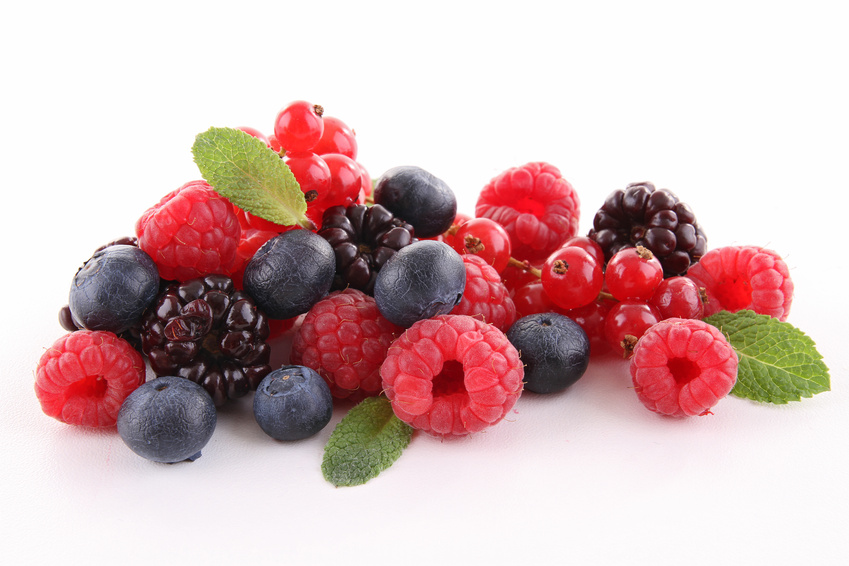 Robe  rouge profond et brillant

Nez  nez élégant, avec des parfums de fruits rouges, des notes de cacao et un boisé bien intégré

Bouche  attaque souple pour un vin gras, concentré et bien structuré avec des tanins fondus, longue persistance aromatique, des notes boisées, vanillées, petits fruits noirs (cassis) 
  vin puissant, rond, équilibré dont la finale est longue et élégante
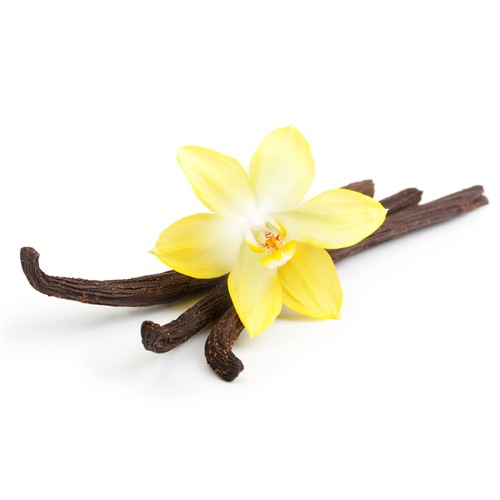 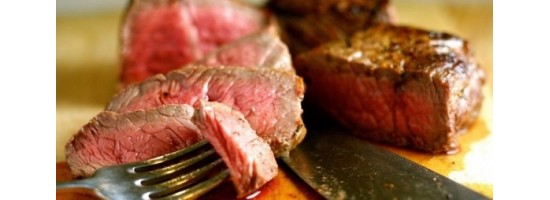 Accords mets & vin : gibiers, jambon, viandes rouges
Domaine Nigri : Le plein de sens
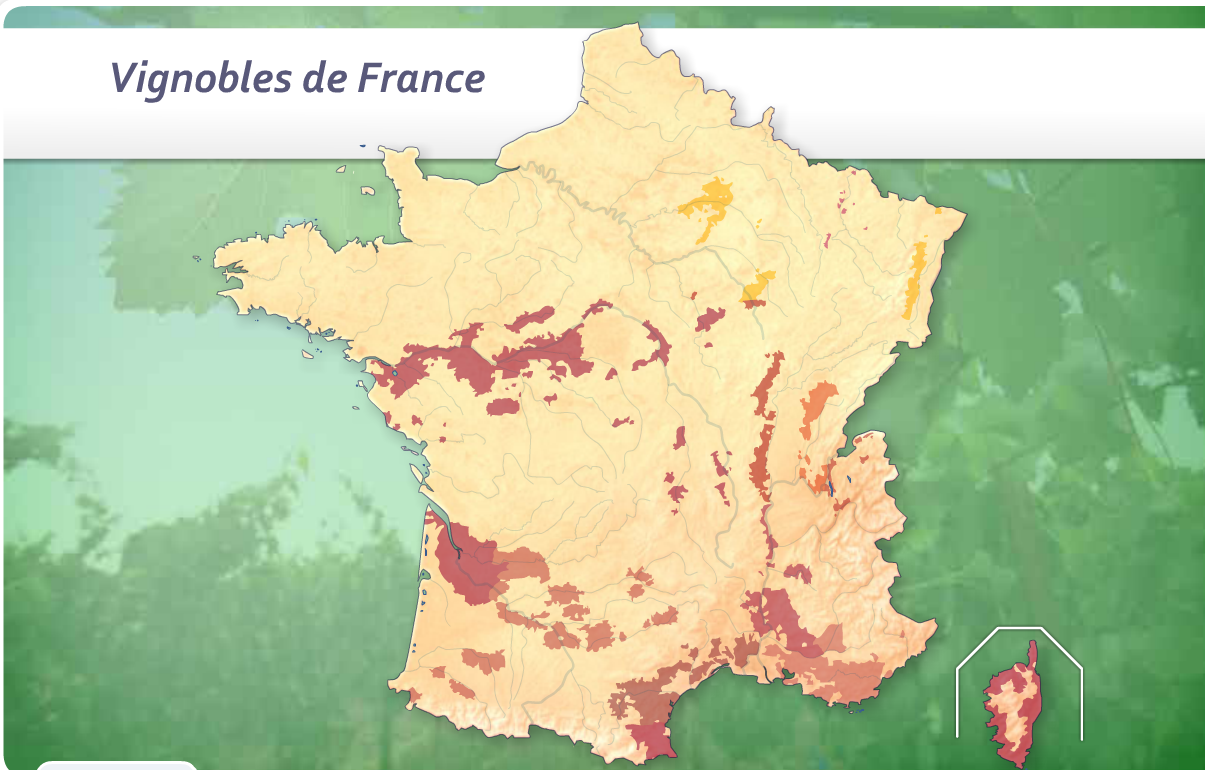 Monein
(Jurançon)
Domaine Nigri : Le plein de sens
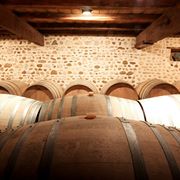 Domaine créé en 1685 ; domaine familial depuis 4 générations : famille Lacoste

Gros Manseng, Petit Manseng, Camaralet de Lasseube, Lauzet

Certifié Agriculture Biologique en 2013

14 ha pour 7 cuvées de blanc sec et liquoreux

Guide Hachette 2015, Decanter World Wine Awards (DWWA) 2016
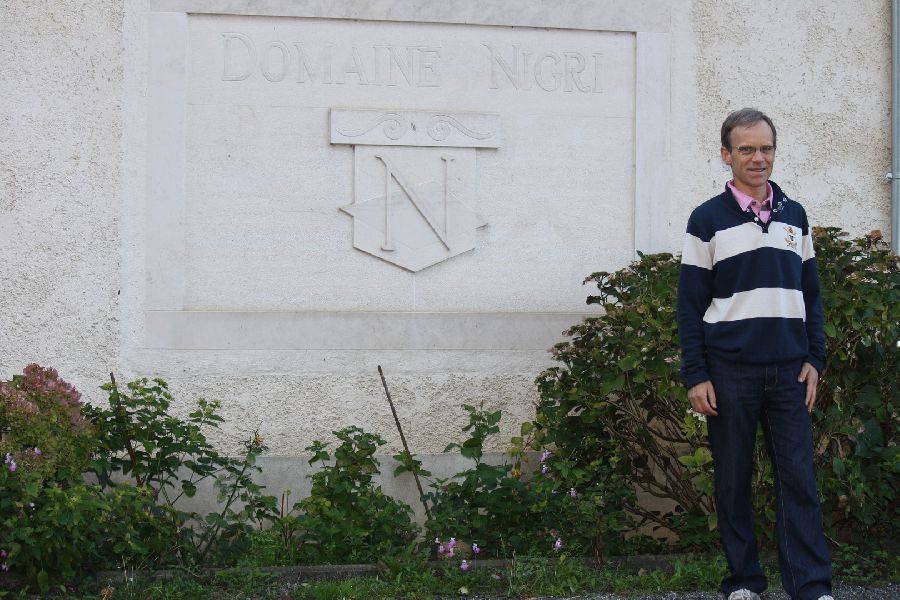 Géré par Jean-Louis Lacoste
Domaine Nigri : Le plein de sens
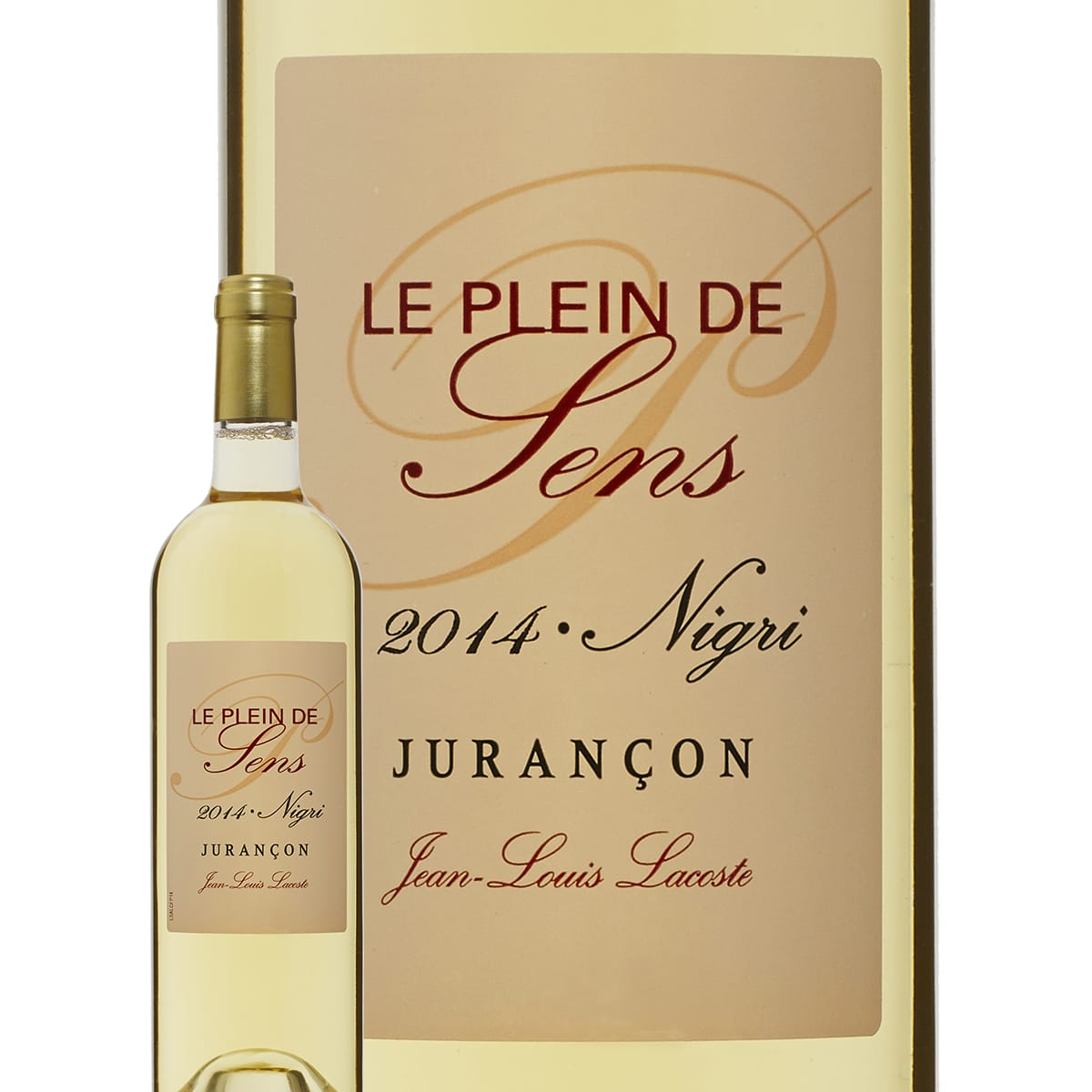 100% Petit Manseng

Jurançon doux

Vendanges manuelles

Sols de galets
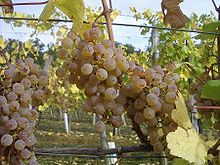 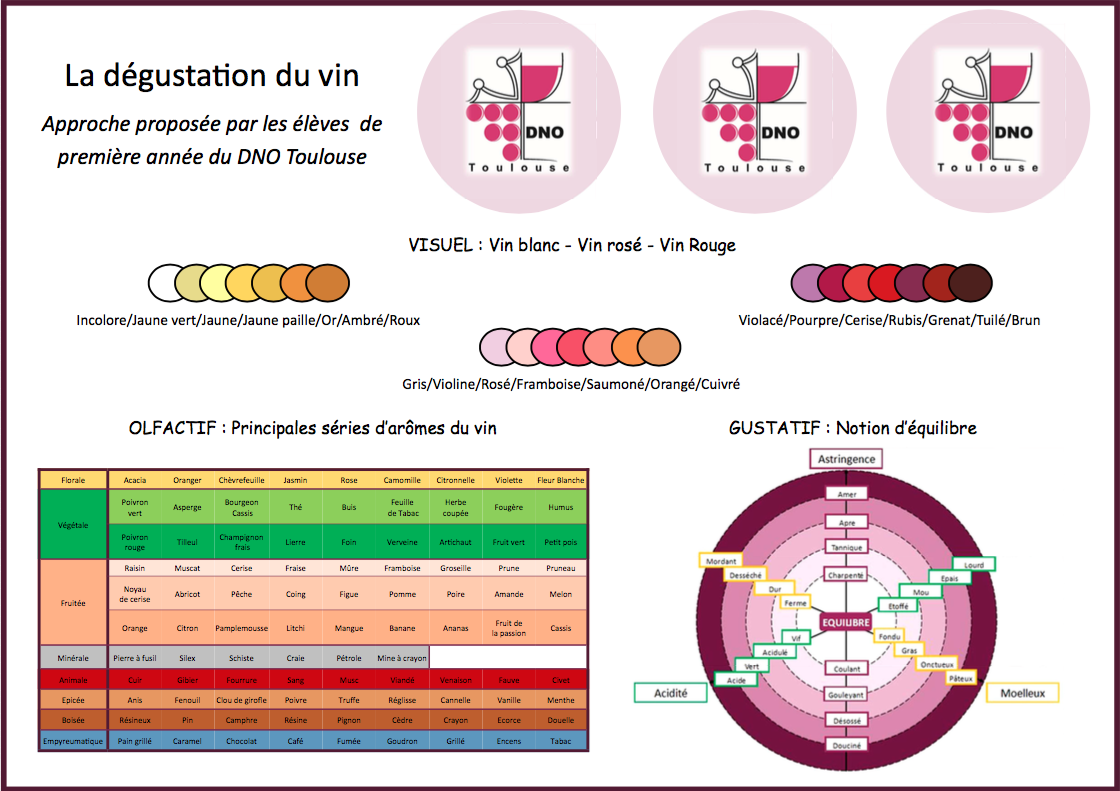 Domaine Nigri : Le plein de sens
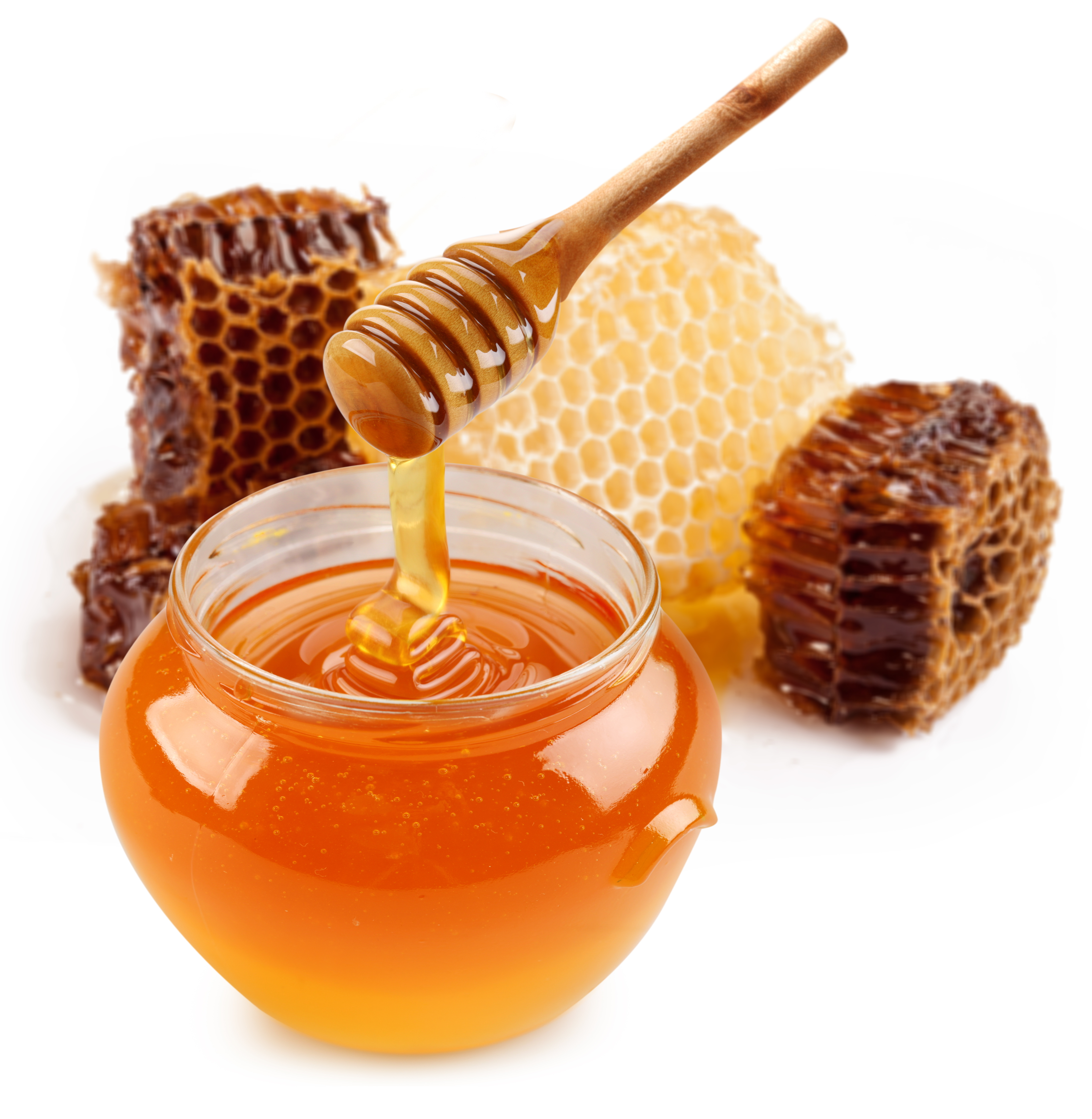 Robe  Jaune doré soutenu

Nez  Agrumes / fruits blancs
	  Epices

Bouche    Doux et équilibré
  Notes miellées

 Accords mets & vin : tartes sucrées
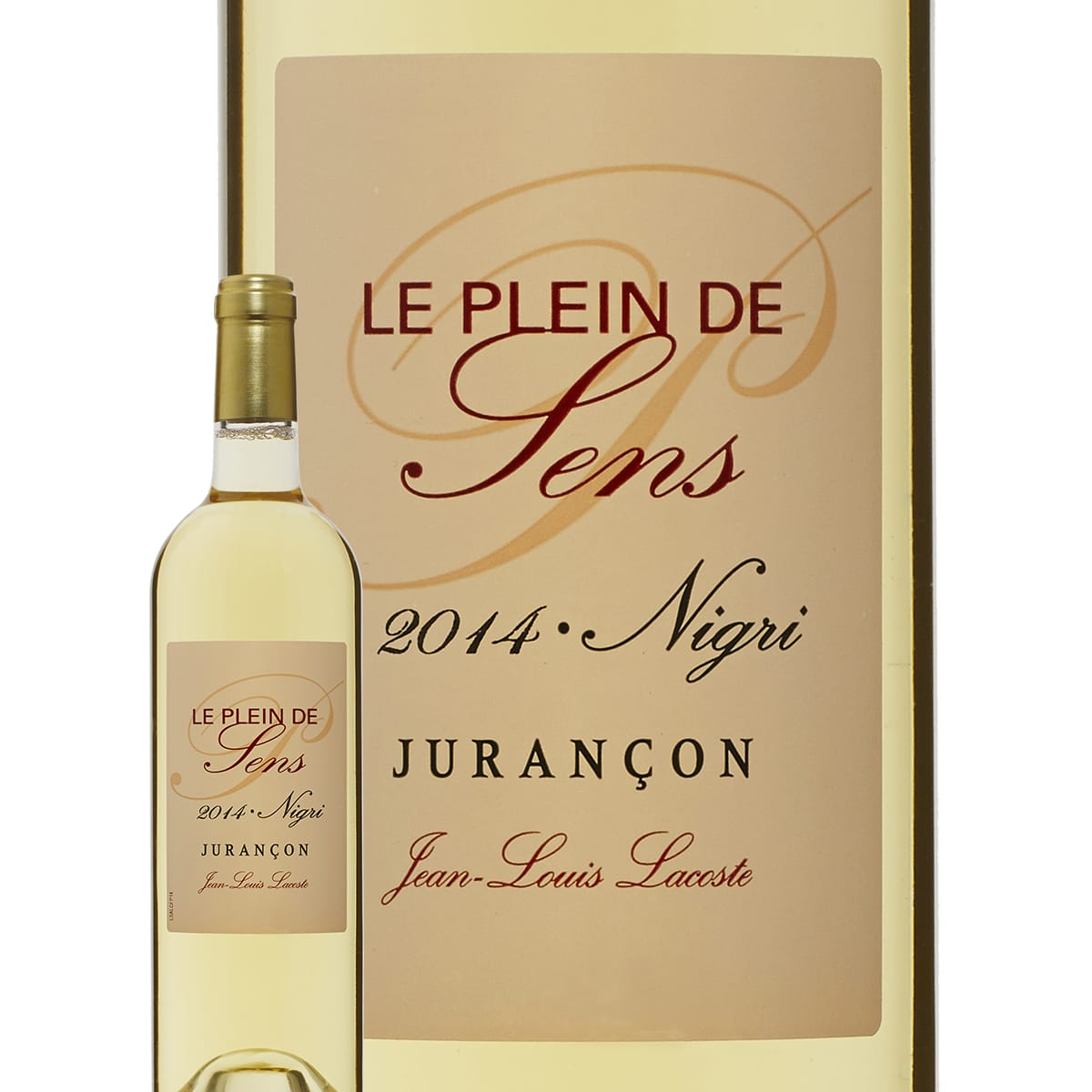 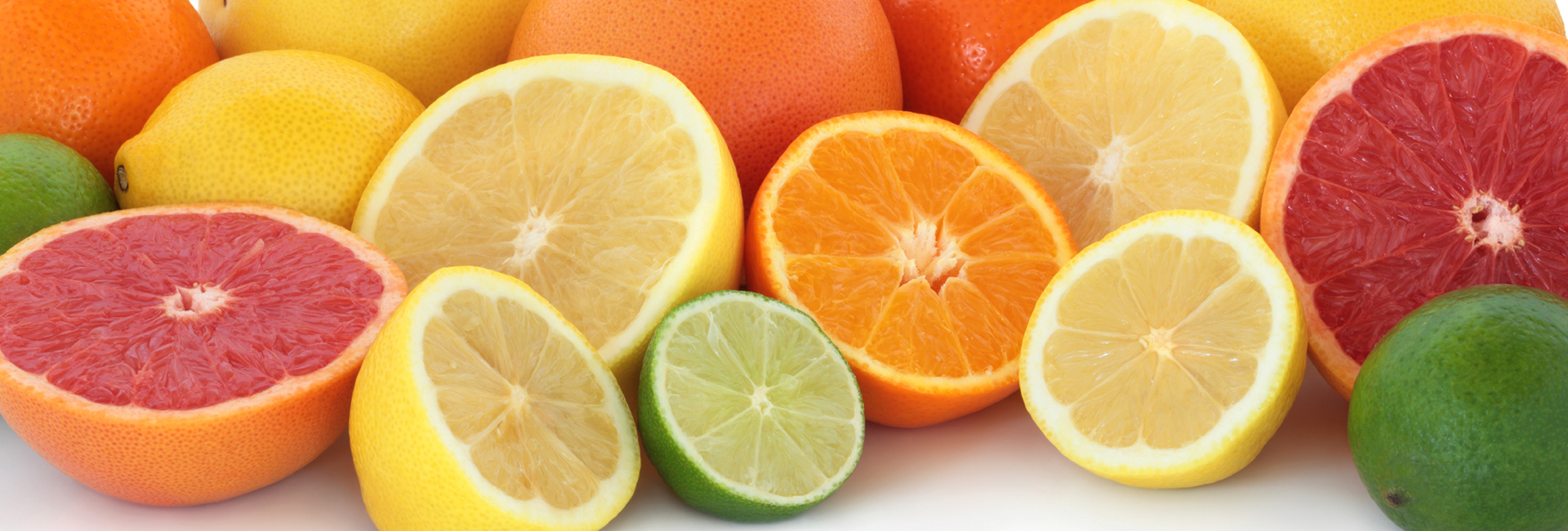 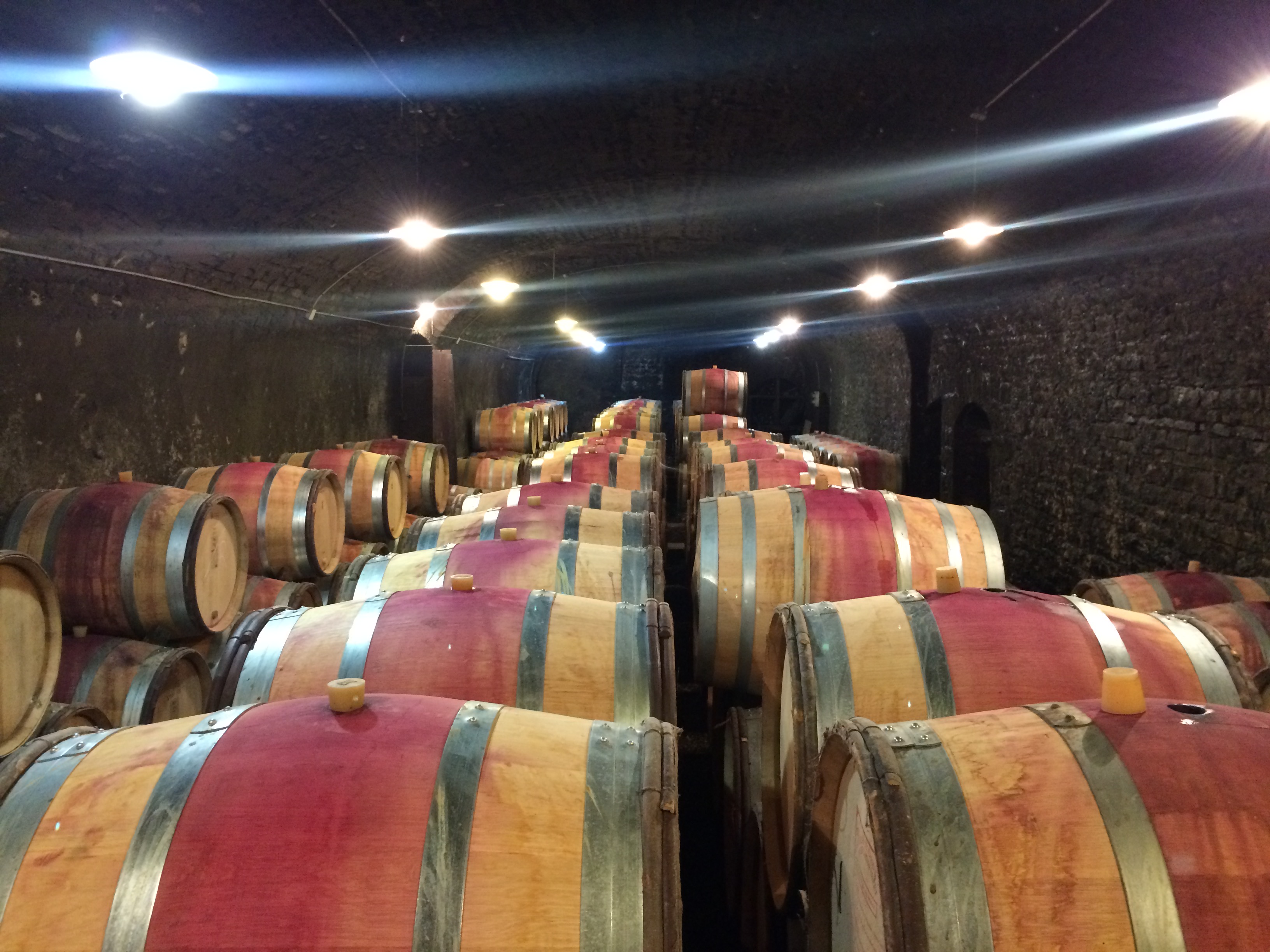 A la prochaine 
	
L’équipe DNO Toulouse
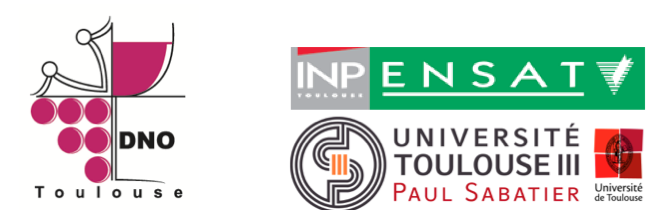